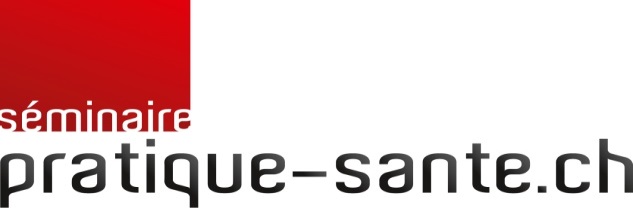 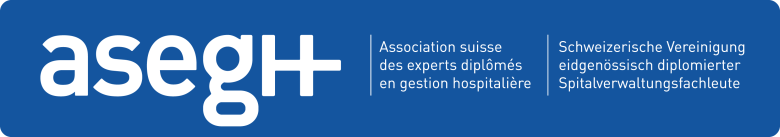 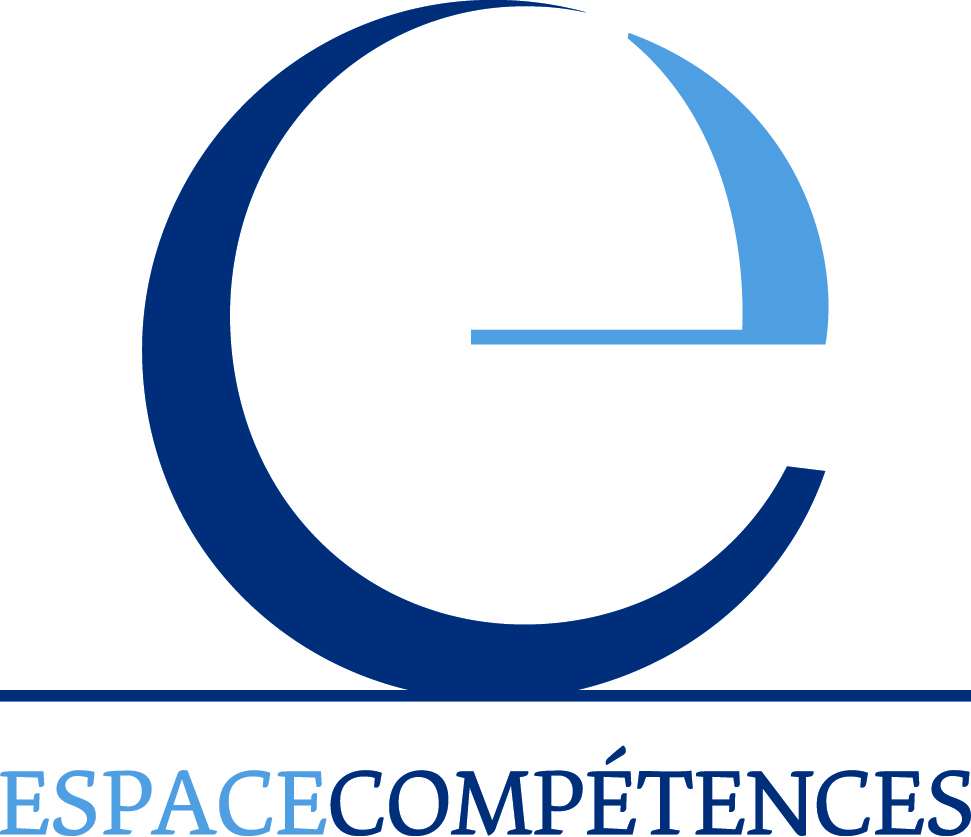 Information et promotion de la santé au cabinet, est-ce possible  ?
Sébastien Jotterand, médecin de famille, Aubonne
30.09.2020
De quelle prévention parle-t-on?
1.Prévention primaire: eviprev
2.Prévention secondaire: suivi des maladies     	chroniques et interprofessionnalité
3.Promotion de la santé dans l’espace publique: 	mesures structurelles
2
Laquelle est la plus efficace?
La prévention structurelle, sur le long terme.
Urbanisme, écoles, formations, socialisation:  tous les indicateurs santé non médicaux!
Un sujet en soi, peut-être pour une autre année?
3
Comment faire de la prévention structurelle?Engagement citoyen et politique
Promouvoir la santé par une approche participative et multisectorielle
De la théorie à la pratique
Sandrine Motamed, MD, MPH
Institut de Santé Globale
(anciennement Institut de Médecine Sociale et Préventive)
Septembre 2015 ( projet Meinier, GE)
4
[Speaker Notes: Engagement prof. Et engagement citoyen]
Engagés pour la santé ! Groupe de propositions pour un système durable
MANIFESTE DES ENGAGES POUR LA SANTE
Nous, « Engagés pour la santé », sommes conscients de l’importance de la santé et
préoccupés par la fragilisation du système de santé.
Nous considérons comme valeurs importantes :
• Un système de santé universellement accessible et équitable
• La transparence de l’information, des coûts et des conflits d'intérêts
• L’honnêteté, la sincérité et la franchise
• Le fait de ne pas utiliser la santé comme un bien de consommation
• Le respect et la bienveillance vis-à-vis des autres et de notre environnement
5
Rejoignez le mouvement : www.engagespourlasante.ch
Nos objectifs collectifs sont :
• Contribuer à maintenir un système de santé équitable et accessible dans un environnement 	sain et durable
• Prendre nos responsabilités pour éviter les coûts inutiles et réduire l’impact environnemental
• Favoriser les stratégies de prévention et promotion de la santé
• Prioriser la qualité des soins plutôt que la quantité
• Lutter contre la commercialisation de la santé
• Prendre position dans les débats de société concernant la santé et l’environnement
Fait et adopté par l’Assemblée générale du 4 septembre 2019
6
Prévention primaire
7
[Speaker Notes: Mfe, nous on a réussi à donner un nom valable pour les trois langue, contrairement à la SSMIG]
8
[Speaker Notes: Toutes ses interventions sont remboursées par les caisses maladies, et même hors franchise pour ce qui est du dépistage du cancer du côlon dans le pgm cantonal vaudois]
Programme vaudois de dépistage du cancer colorectal Responsable:  Dr Cyril Ducros , UNISANTE.
Depuis août 2015, les résidents du canton de Vaud âgés de 50 à 69 ans peuvent bénéficier d’un test immunochimique de recherche de sang occulte dans les selles (FIT), ou d’une coloscopie de dépistage
Avec 140 décès/an dans notre canton le CCR représente la 2e cause de décès par cancer pour les femmes, et la 3e pour les hommes, avec 75% des diagnostics à des stades avancés.
9
Programme cantonal vaudois de dépistage du cancer colorectal
Les résidents vaudois de 50-65 ans sont invités à rencontrer leur médecin de famille pour le dépistage du CCR pour décider d’un dépistage et de la modalité de dépistage avec leur médecin de famille . 
Les médecins de famille, acteurs déterminants de ce programme de santé publique, ont la possibilité d’inclure les personnes éligibles dans le programme de dépistage, ceci de leur propre chef ou suite à lettre d’invitation, selon un protocole de décision partagée validé par l’association vaudoise des médecins de famille.
10
Le programme cantonal de dépistage du cancer colorectal
Les deux modalités de dépistage retenues sont la recherche immunologique de sang dans les selles (FIT) et la coloscopie
Le programme prend en charge la franchise pour la consultation médicale d’inclusion et pour le dépistage, y compris la coloscopie d’investigation complémentaire en cas de test FIT positif
Des outils de partage de décision visent à permettre aux médecins et aux personnes visées par le dépistage de prendre une décision partagée sur la base de données indépendantes
11
Code de déontologie de la FMHArt. 10 Devoir d’information:
Le médecin fournit au patient une information compréhensible sur:
les investigations diagnostiques et les mesures thérapeutiques envisagées
les résultats d’examens, le pronostic et les risques
les autres possibilités de traitement.
Il évalue soigneusement la manière dont il mènera l’entretien avec le patient et les informations que celui-ci est en mesure de supporter. 
S’il existe un doute quant à la prise en charge du traitement par l’assurance du patient, le médecin en informe celui-ci et lui demande de vérifier la question du remboursement auprès de son assureur.
12
Information		Formation
Soins Aigus			 Soins Chroniques
Consentement éclairé	 Partage de la décision
Le médecin choisit	Le patient choisit

Dans la pratique généraliste : le médecin aide la patient à peser le pour et le contre, pour qu’il se sente autoriser à dire non
13
[Speaker Notes: Pour la prévention il y a un peu des deux: de l’information plutôt que de la formation et du partage de la décision plutôt qu’un consentement éclairé]
L’information médicale suit le diagnostic, l’éducation thérapeutique du patient-e précède le traitement
1921: insuline, la pédagogie thérapeutique aide les malades à gérer leur tt. 
1972: Léona Miller, par une approche pédagogique, aide des patients diabétiques issus des milieux défavorisés de Los Angeles à contrôler leur diabète et à gagner en autonomie, sans consommer trop de médicaments: effet de l’éducation thérapeutique.
1975: Jean-Philippe Assal :  unité de traitement et d’enseignement du diabète aux HUG.  L’approche du patient interdisciplinaire. L’évaluation de la méthode pédagogique des soignants et l’approche psychologique du patient sont valorisées. 
Apparition des groupes d’entraide permettant l’expression des projets de vie au cœur de l’expérience de la maladie.
14
Prévention secondaire: Education thérapeutique du patient ( ETP)
Accompagnement et suivi du patient
Préventions des complications
Interprofessionnalité
Auto-traitement
15
[Speaker Notes: Mais est-ce qu’on est sûr que c’est cela que veut le patient-e?]
Une patiente en quête de partenariatColette Lasserre Rouiller SPS 9 mai 2019
Le patient obéit			 	Le patient participe
Le « patient ment »			L’avis du patient est pris en compte
On s’en tient aux directives de la branche	On cherche tous azimuts
On « prescrit »,  donne « une ordonnance »  On « recommande » et « conseille »
On terrifie le patient pour le convaincre	On établit un partenariat pour 						 prendre les décisions ensemble
On respecte le consentement éclairé	On respecte le désaccord éclairé
16
[Speaker Notes: La première colonne pourrait être celle du spécialiste par exemple, du médecin débutant, du médecin asservi à ses guidelines plutôt qu’en phase avec son patient]
Séminaire Pratique Santé – SPS 2019Pierrette Chenevard
«Selon l’Institute of Healthcare Improvement, l’expérience du patient, la santé de la population et la diminution des coûts par cas sont trois leviers qui permettent de transformer les systèmes sanitaires. Plusieurs études indiquent que la prise en
compte de l’expérience du patient impacte positivement les indicateurs de résultats des patients (satisfaction, qualité et sécurités des prestations), des soignants (satisfaction, motivation) et de l’institution (renommée, niveau de performance).»
17
[Speaker Notes: Non seulement prendre en compte l’expérience du aptient est intéressante au niveau individuelle, mais aussi au niveau collectiv et du sytème et même pour le soignant! Dia parfaite car elle ne disqualifie personne ]
OBSAN DOSSIER 44 (2015): Les programmes de prise en charge des maladies chroniques et de la multimorbidité en SuisseSonja Ebert, Isabelle Peytremann-Bridevaux, Nicolas Senn
«Le Chronic Care Model ( CCM) de Wagner est le seul modèle théorique reconnu et validé permettant une analyse des programmes s’occupant de maladies chroniques.»
Le Chronic  Care Model est donc la référence quant on parle de «chronic care management».
18
[Speaker Notes: Après cette méthode qu permet de préciser et guider l’approche du patient et l’établissement d’une relation thérapeutique, il reste à l’inscrire dans un système de gestion du patient, qui soit respectueux de leur individualité ( contrairement aux filières)]
Interview d’Edward Wagner par Chris Ham ( Youtube le 20 janvier 2014).1.Comment est née l’idée du  Chronic Care Model?
CONSTAT frustrant vécu dans la pratique clinique: des médecins biens formés et bienveillants échouaient à atteindre un haut niveau de contrôle des maladies chroniques pour leurs patients.

ANALYSE de la littérature médicale fournissait des évidences: des changements pourraient améliorer ces résultats

MODELISATION: pour pouvoir communiquer ces évidences à la communauté des praticiens d’une manière qu’ils puissent les juger utiles.
19
[Speaker Notes: En somme E Wagner voulait déjà essayé de démocratiser son modèle. Assal lui-même disait qu’après la dcouverte de l’insuline ( progrès médicaux), pus l’émergence de l’ETP, les progrès futur viendrait dans la gestion et la coordination des tt des patients ( pourvu que les phases précédents soient acquises).]
2. Quel est le rôle du patient dans le CCM?A. Être partenaire de ses soins:
Alors que le patient prend la décision concernant la gestion de son traitement et de sa maladie, dans 99.9 % des cas il n’était pas considéré.

L’avis du patient ne faisait pas partie de l’équation!

Les soins médicaux faisait tout le management en présumant que le patient ferait exactement tout ce qui lui a été dit de faire en rentrant à la maison.
20
2. Quel est le rôle du patient dans le CCM? (suite)B. Pédagogie pas efficace
A cause de la manière d’éduquer les patients: ce qu’on pensait qui leur serait utile de savoir ne leur permettait pas de changer de comportement et les résultats ne s’amélioraient pas.

Au contraire de la collaboration qui est efficace: (les aider à) connaître et comprendre leur point de vue 

Quel est le problème selon eux? Et leur idée d’une solution? Est-il possible de faire converger leur opinion avec  ce que les évidences nous enseignent
21
Mais alors  c’est quoi une pédagogie efficace?
Si elle permet de réunir le point de vue du patient (l’idée qu’il se fait du problème et des solutions), avec ce que les évidences nous enseignent 
pour obtenir un plan ( de soins) dont il pourrait avoir besoin et qui soit cohérent avec ses points de vue et valeurs
22
[Speaker Notes: Est-ce qu’une pédagogie efficace mène à des soins efficace: il n’y plus eu de amputation dans ma clientèle diabétique depuis une vingtaine d’année.]
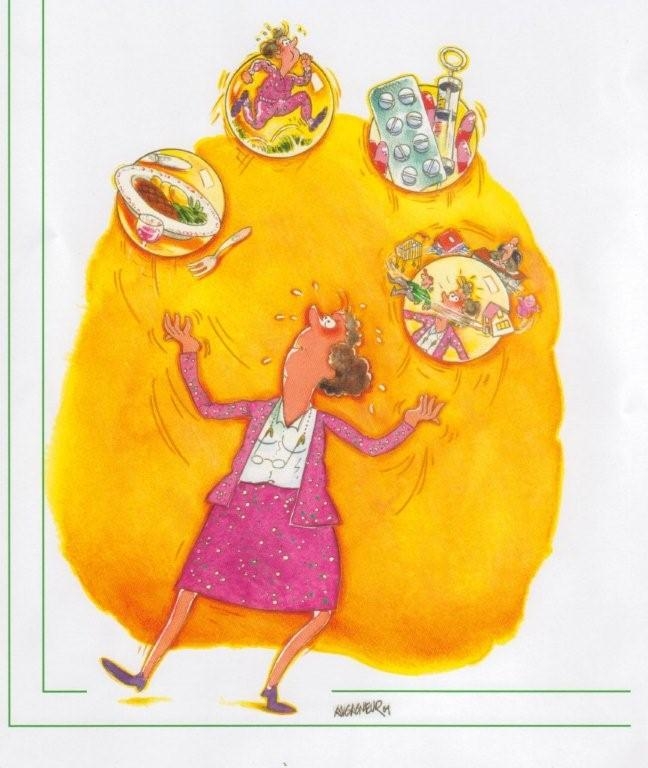 [Speaker Notes: Est-ce que c’est facile pour le patient-e?]
RECOMMANDATIONS de l’association américaine du diabète (ADA)Eléments de la première consultation: anamnèse
Medical history 
Symptoms, results of laboratory tests, and special examination results related to the diagnosis of diaberes 
Prior A1C records 
Eating patterns, nutruional status, and weight history; growth and development in children and adolescents 
Details of previous treatment programs, including nutrition and diabetes self-management education, attitudes, and health beliefs 
current treatment of diabetes, including medications, meal plan, and results of glucose monitoring and patients' use of data 
Exercise history 
Frequency, severity, and cause of acute complications su ch as ketoacidosis and hypoglycemia 
Prior or current infections, particularly skin, foot, dental, and genitourinary infections 
Symptoms and treatment of chronic eye; kidney; nerve; genitourinary (including sexual), bladder, and gastrointestinal function Cincluding symptorns of celiac disease in type 1 diabetic patients); heart; peripheral vascular; foot; and cerebrovascular complications associated with diabetes 
Other medications that may affect blood glucose levels 
Risk factors for atherosclerosis: smoking, hypertension, obesity, dyslipidemia, and family history 
History and treatment of ether conditions, including endocrine and eating disorders 
Family history of diabetes and other endocrine disorders 
Lifestyle, cultural, psychosocial, educational, and Economie factors that might influence the management of diabetes 
Tobacco, a\cohol and/or controlled substance use 
Contraception and reproductive and sexual history
24
RECOMMANDATIONS de l’association américaine du diabète (ADA)Eléments de la première consultation: status
Physical exarnination 
Height and weight measurement (and comparison to norms in children and adolescents) 
Sexual maturation staging (during pubertal period) 
Blood pressure determination, including orthostatie measurements when indieated, and comparison to age-related norms 
Fundoscopic examination 
Oral examination 
Thyroid palpation 
Cardiac examination 
Abdominal exarnination (e.g., for hepatomegaly) 
Evaluation of pulses-by palpanenand with-auscultaticn.  
Hand/finger examination 
FOOl exarnination 
Skin examination (for acanthosis nigricans and insulin-injection sites) 
Neurologieal examination 
Signs of diseases that can cause secondary diabetes (e.g., hemochromatosis, pancreatic disease)
25
RECOMMANDATIONS de l’association américaine du diabète (ADA) Eléments de la première consultation: laboratoire
Laboratory evaluation hbAlC 
Fasting lipid profile, including total cholesterol, HDL cholesterol, triglycerides, and LDL cholesterol 
Test for mieroalbuminuria in type l diabetic patients who have had diabetes for at least 5 years and in all patients with type 2 diabetes. 
Sorne advocate beginning screening of pubertal children before 5 years of diabetes. 
Serum creatinine in adults (in children if proteinuria is present) 
Thyroid-stimulating hormone (TSH) in all type 1 diabetic patients; in type 2 if clinically indicated 
Electrocardiogram in adults 
Urinalysis for ketones, protein, sediment 
             Referrals 
Eye exam, if indicated 
Family planning for women of reproductive age 
MNT, as indicated 
Diabetes educator, if not provided by physician or practice staff 
Behavioral specialist, as indicated 
Foot specialist, as indicated 
Other specialties and services as appropriate
26
[Speaker Notes: Même quand il s’agit de référer, c’est cela qui prend le plus de temps.]
Quels sont les professionnels de  santé impliqués dans l’éducation thérapeutique du patient en Suisse?
Les Spécialistes : médecins diabétologues,  pneumologues, etc.
Les Infirmières cliniciennes spécialisée en diabétologie, soins de plaies, stomatologie, oncologie
Les Diététiciennes
Les Physiothérapeutes, Ergo., Logopédistes,…
Les CMA
27
CMA? Coordinatrices en Médecine AmbulatoireBrevet Fédéral
Elles travaillent dans les SSP au sein d’une structure avec une offre polyvalente, intégrée et continue: le cabinet de médecine générale. 
Elles sont proches des patients, y compris culturellement, appropriées pour le coaching.
Elle représentent une ressource inexploitée et accessibles financièrement 
Elles  progressent  vite en nombre et en compétences
Marc Jungi Primary Care 2013; 133: n°22;  Thomas Bodenheimer Annals of family medicine  Vol. 13, NO. 2 ✦ MARCH/APRIL 2015
28
« Chronic care model » en médecine de famille en Suisse (CMA)Claudia Steurer-Stey, Anja Frei, Thomas Rosemann  Rev Med Suisse 2010; 1016-1019
Vignette clinique: 
M. S. arrive au rendez-vous de suivi fixé lors de la séance précédente. Il ne présente pas de problème particulier. Tout d’abord il remet son passeport diabète à l’assistante médicale. Il a appris à gérer et à remplir son passeport diabète dans le groupe d’entraide (peer group), au moyen d’exercices pratiques.
29
L’assistante médicale mesure sa tension artérielle, s’acquitte du contrôle de routine de ses pieds, qui inclut un test de sensibilité, tel qu’elle l’a appris dans sa formation spécifique. Tous les résultats sont enregistrés sur support électronique. Les codes de couleurs signalent immédiatement si les valeurs sont pathologiques (feu rouge) ou si elles sont en ordre (feu vert). L’assistante médicale introduit les données dans le dossier médical électronique et imprime les courbes d’évolution de M. S., entre autres celles des valeurs HbA1C, afin de les transmettre au médecin pour la consultation et au patient pour sa documentation personnelle( suit la consultation chez le médecin).
30
Brevet Fédéral de Coordinatrice/Coordinateur en médecine ambulatoire CMA
Depuis 2015 , cours donnés en un seul lieu pour la suisse romande à Espace Compétence , Cully.
Une centaine d’assistantes médicales formées à la fonction de coordinatrices
EC est aussi le centre de formation romand des association H+ et de l’ASI.
31
[Speaker Notes: Par exemple, j’y ai donnée le cours au sujet du CCM de Wagner aussi bien aux infirmière clinicienne qu’aux AM candidates CMA. C’est ainsi que’il n’y pas lieu d’être exclusif dans le recrutement des bines volontés pour aider à rendre accessible l’ET aux patients, toutes les contributions de personnes compétentes sont les bienvenues!]
COMPLICITE DANS LA COMPLEXITEprojet CAPDIAD (Cabinet Patient Diabète), une approche interdisciplinaire du patient diabétique au cabinet de médecine générale. Dr Sébastien Jotterand, Médecine Générale FMH sjot@bluewin.ch, Christine Sandoz (cheffe de projet et diététicienne), Yves Kühne, secrétaire général Réseau Nord Broye, 1400 Yverdon-les Bains). Prix poster recherche Sandoz Swissfamilydoc 2009.
Sur demande du médecin, une infirmière spécialiste clinique en diabétologie se déplace au cabinet du médecin de famille.
L’infirmière, le médecin et le patient sont présents lors de la 1ère consultation pour définir ensemble les objectifs et l’organisation de la prise en charge. 
Puis, le suivi infirmier peut se faire au domicile du patient ou au bureau de l’infirmière.
32
[Speaker Notes: La prise en charge se réalise à partir du cabinet médical. Sur demande ad hoc du médecin traitant, une infirmière spécialiste clinique en diabétologie se déplace au cabinet de celui-ci. L’approche interdisciplinaire nécessite un cadre : l’infirmière, le médecin et le patient sont présents lors de la 1ère consultation pour définir ensemble les objectifs et l’organisation de la prise en charge (coordination). Par la suite,  le suivi peut se faire de façon dual, soit au cabinet du médecin traitant, au domicile du patient, au bureau de l’infirmière à domicile… jusqu’à la nouvelle évaluation commune.]
RESULTATS - Sur les 74 patients adressé par les 17 médecins
76% répondent que si on ne leur avait pas proposé de rencontrer l’infirmière en diabétologie au        cabinet du médecin de 1er recours, ils ne seraient pas allés la rencontrer dans un autre endroit. 
91 % estiment avoir bien reçu un enseignement touchant les différents points principaux de la     prise en charge du diabète (aussi bien au niveau des connaissances que des aspects pratiques).
Tous se sont sentis intégrés à leur prise en charge ( 76 % « oui » et 24 % « plutôt oui »)
100%  estime avoir reçu une aide pour être plus actif dans la prise en charge du diabète
33
[Speaker Notes: Pour évaluer les besoins, nous avons envoyé des questionnaires aux 149 médecins de famille de la région. 52 ont répondu (33%). Parmi eux, une forte majorité (81%) a estimé important que le cabinet se trouve au centre de la filière, tout en excluant pas le recours à un centre externe (54%). Finalement, 17 médecins ont décidé de participer au projet.  4 infirmières spécialistes cliniques qui travaillaient dans les différentes structures de la région ( hôpital, soins à domicile, indépendante) furent recrutées pour le projet. Après une période d’une année, un questionnaire d’évaluation a été envoyé aux patients, aux médecins et aux infirmières.
-76%  dise qu’il n’auraient pas pu bénéficier de l’enseignement prodigué par une infirmière sans ce projet
Cela fait penser au score de l’initiative pour la médecine de famille]
RESULTATS - Sur les 74 patients adressé par les 17 médecins
Les médecins et les infirmières ont tous évalué avec une majorité de « toujours » et « souvent » que ce mode de collaboration renforçait l’approche interdisciplinaire et l’enseignement thérapeutique, apportait un regard différent sur le patient et améliorait la transmission des informations le concernant.
Un médecin et une infirmière ont estimé que ce mode de collaboration n’amenait pas de plus-value dans le suivi du patient.
78% des patients ont eu leur HbA1C mesurée à la fin de la prise en charge avec une diminution en moyenne de 1% (8,4% à 7,4%).
34
[Speaker Notes: Pour pallier à l’éloignement habituel des consultations spécialisées, nous avons voulu centré notre projet sur le cabinet du médecin de famille et pour 76% des patients, cet élément a été décisif. Ils ont bien confirmé avoir reçu un enseignement thérapeutique complet et 88% sont très positif sur le rôle plus actif dans leur prise en charge que leur a permis de prendre l’aide de l’infirmière. C’est peut-être ce qui permet d’expliquer l’effet favorable sur l’HbA1C, car un patient actif et la qualité du lien à son médecin traitant sont les ingrédients majeurs d’un accord du patient à son traitement sur le long terme (« compliance »).]
Projet pilote MoCCa:  Modèle de Coordination dans les Cabinets avec des Infirmière en soins primaires ( ISP)Prix de l’innovation au congrès IP ASSM à Berne en octobre 2010,  N. Senn, Ch. Cohidon et R. Cardinaux
Une dizaine de cabinets dans le Canton de Vaud;
 suivi de 2-3 ans
Différents types existants: avec et sans infirmière, ville/campagne, grand/petit
Mise en place du nouveau modèle avec un facilitateur
Gestion et collaboration entre IUMF et SSP (partenariat)
Evaluation scientifique de l’intervention pilote (indicateurs, évaluations qualitative & quantitative, modélisation financière)
35
FMH-Journée des délégué-e-s à la prévention, 13 juin 2019  Mise en oeuvre : APN in Primärversorgung (PRiMA)
Cabinet médical, région Soleure du Dr. Méd. Rolf Zundel 
Collaboration avec Spitex  pas optimale -> idée de travailler avec une APN.  

Objectifs : 
Faire des recommandations sur des modèles de financement 
Réduire les hospitalisations 
Plus le temps pour accompagner les patients. 
Maintien à domicile des patients 
Cible notamment les malades chroniques
36
PRiMA: collaboration interprofessionnelle
Collaboration entre MPA / MPK et APN : MPA reste au sein du cabinet.            
 APN:  surtout pour les cas hors du cabinet (100% au cabinet pas possible) 

Questions de responsabilité : 
Aux USA, cela est réglé via la télémédecine 
Dans ce projet : c’est le mf qui a la responsabilité à la fin (que ce soit pour le médicament, etc.). Compétences et rôles des APN ne sont pas réglées dans la nouvelle loi sur les professions de la santé.

Fonction de  l’APN: est «utilisée comme médecin assistant
Compétences de l’APN : est-ce plus adéquat une APN spécialisée (diabétologie, etc.)
37
Soins de santé primaires améliorés«enhanced primary care»
Lorsqu’on ajoute des forces au cabinet de médecine de premiers recours, on a tendance à utiliser les forces vivent pur la gestion des urgences, ce qui décharge le médecin de famille.

Le médecin de famille continue le suivi des patients chroniques avec lesquels il peut le mieux faire valoir son expérience et leur relation

L’apport d’un autre prof. des soins « partisan» de l’ETP peut aider à bouger l’inertie clinique qui s’installe parfois et favoriser les échanges de points-de-vues avec et au-sujet des patients…car…..   les sujets c’est eux!
38